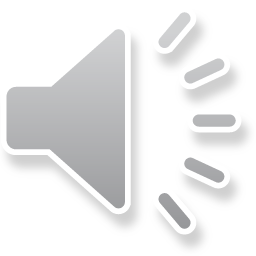 Primary School Presentation
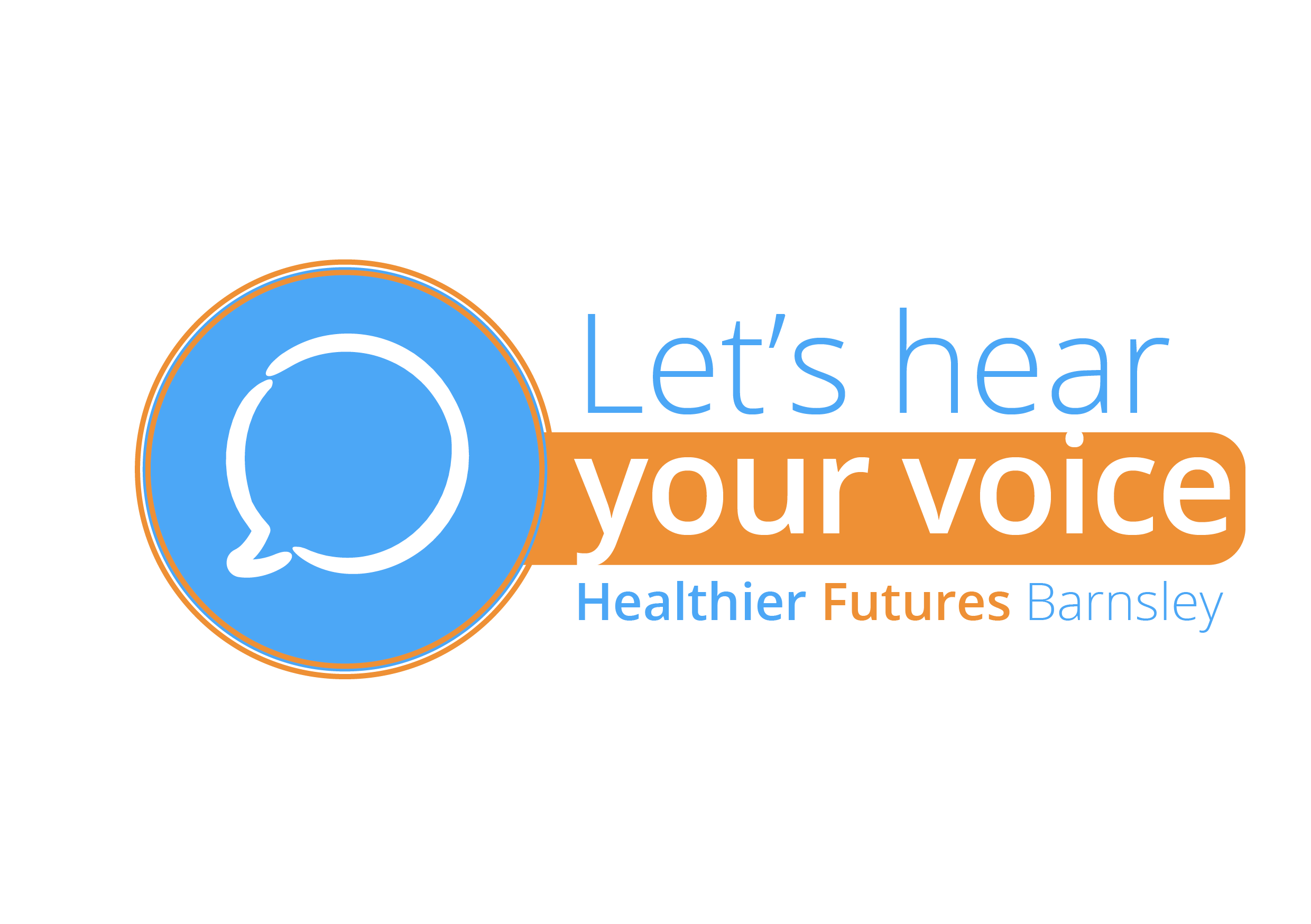 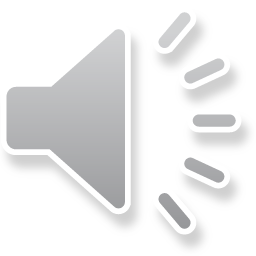 What is Let’s Hear Your Voice all about?
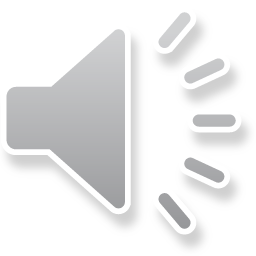 Why is it so important?
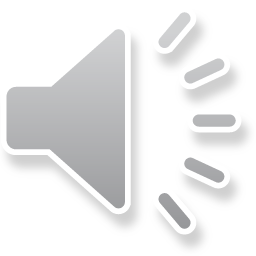 What will Let’s Hear Your Voice ask me?
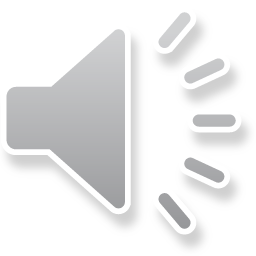 What does it look like?
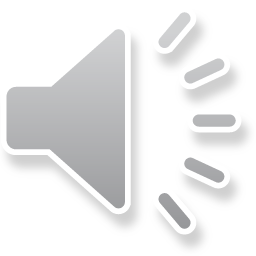 Here are some examples:
Some questions might let you select more than one answer:
Others might just want one:
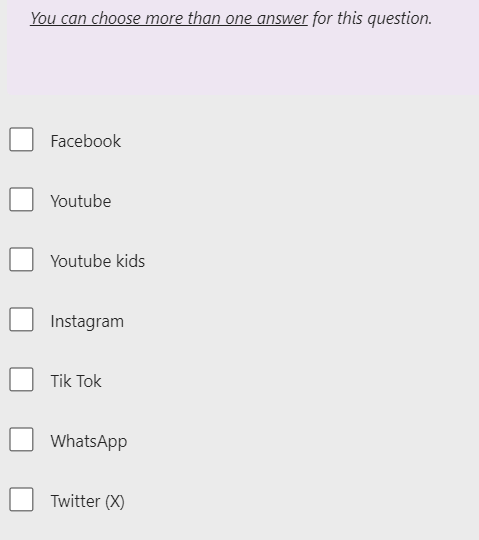 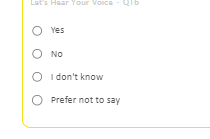 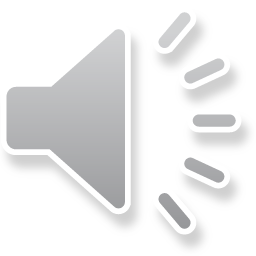 Example:
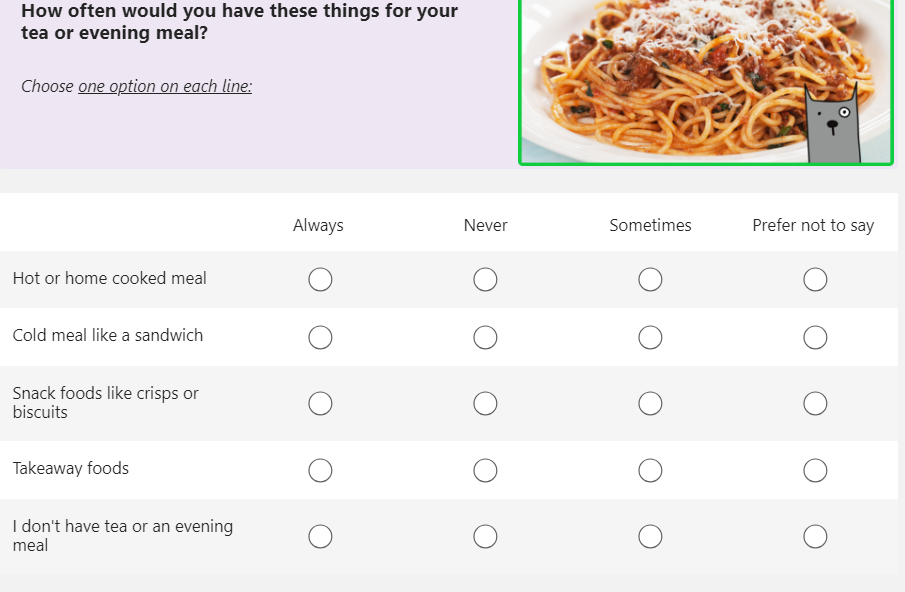 Some questions might look like this, with lots of options
All you need to do is tick one box on each line.
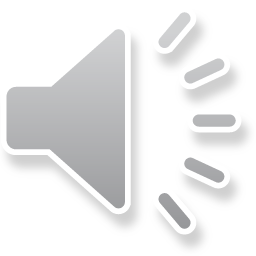 How do I take part?
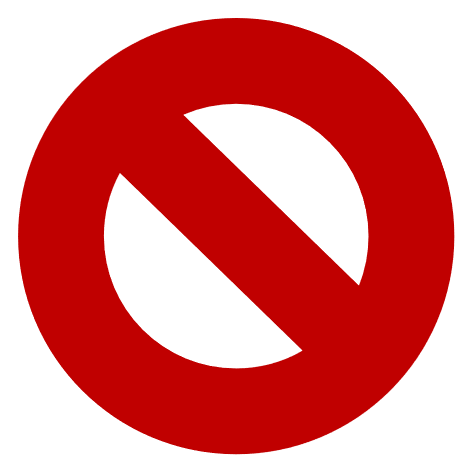 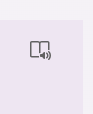 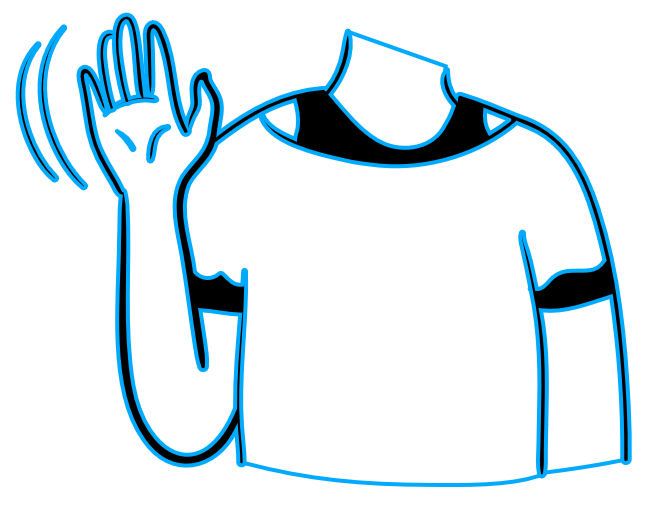 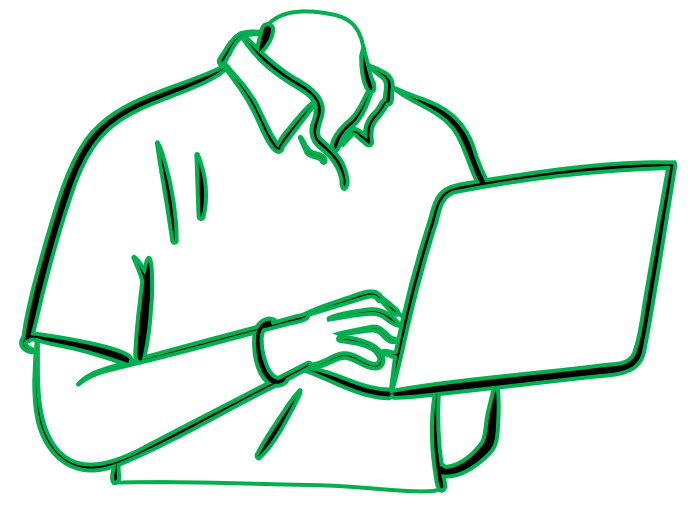 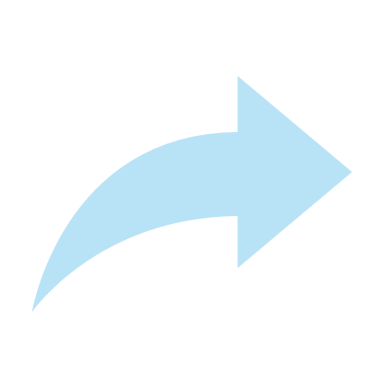 Let’s Hear Your Voice questions are all completed on a computer or 
tablet.
You can skip any question that you do not understand or do not want to answer.
Don’t forget to ask for help if you need it
if you prefer to hear the question instead of read it each question has recorded version. Just press the play button at the side of each question
You do not have to take part if you don't want to - just speak to your teacher about it.
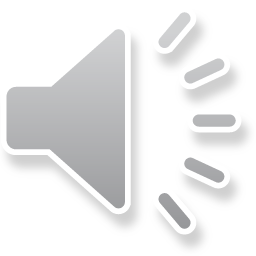 Will anyone see my answers?
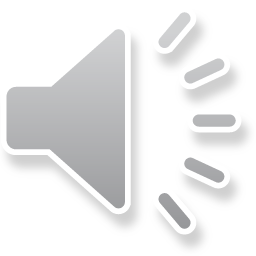 How can I get help after I have taken part?
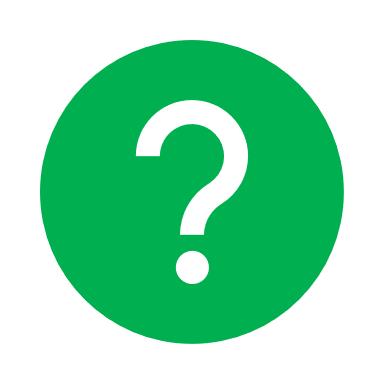 If you finish the survey and want to speak to someone – you can speak with a teacher or other staff member that you feel comfortable talking to.
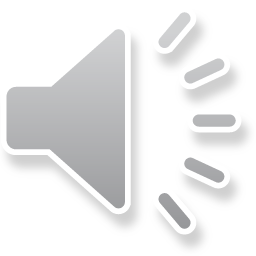 Thank you, for listening
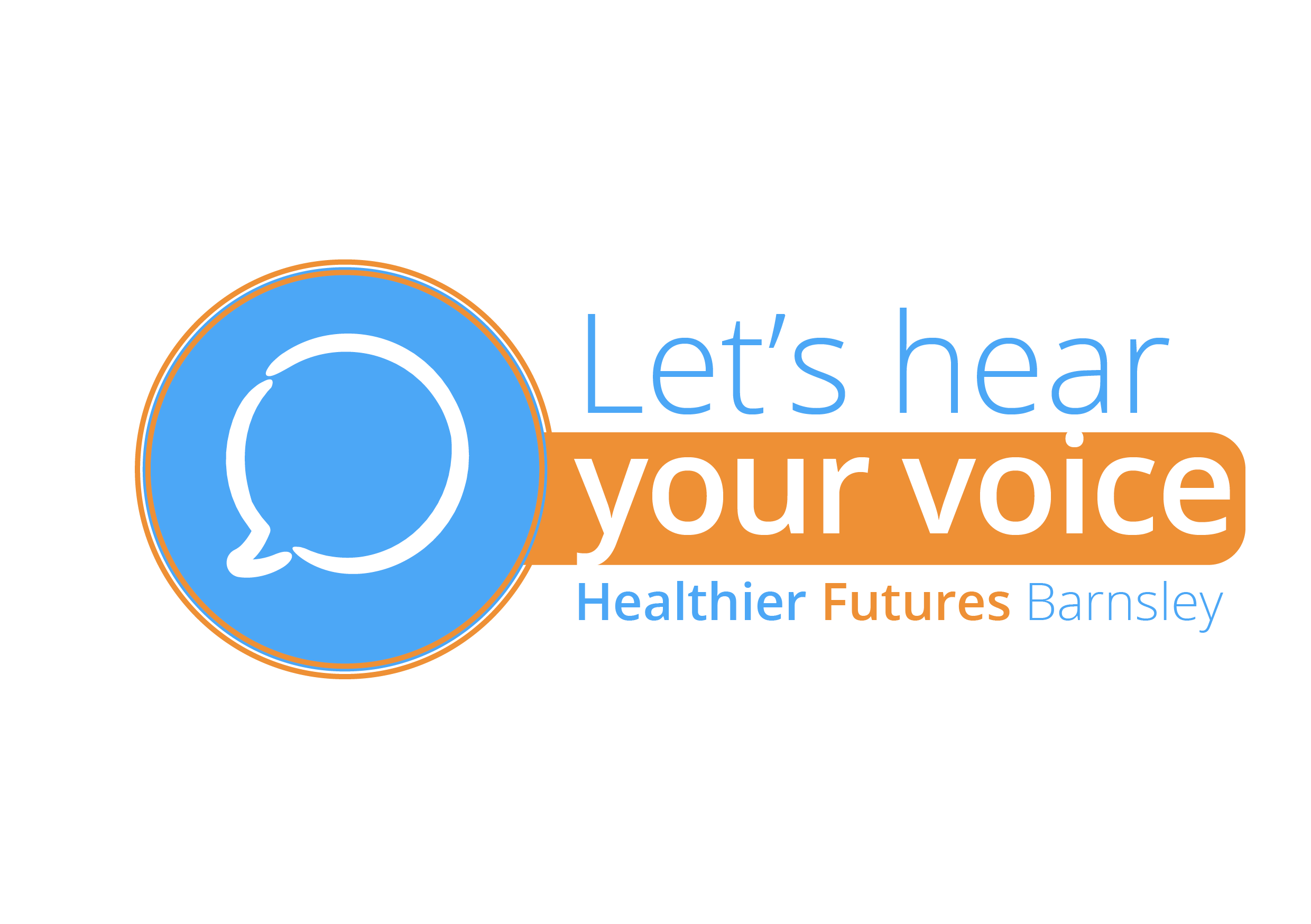